স্বাগতম
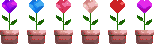 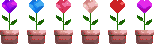 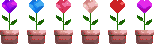 শিক্ষক পরিচিতি
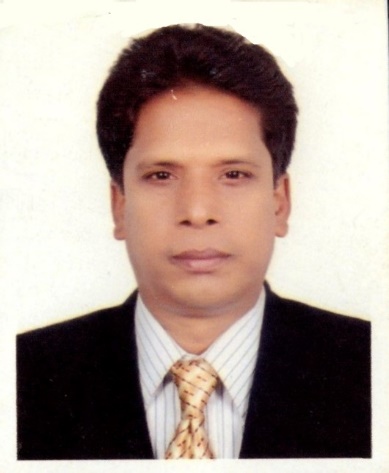 মো: আফসার আলী
সিনিয়র শিক্ষক 
আহমেদ বাওয়ানী একাডেমী স্কুল এন্ড কলেজ, ঢাকা-১১০০.
2
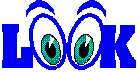 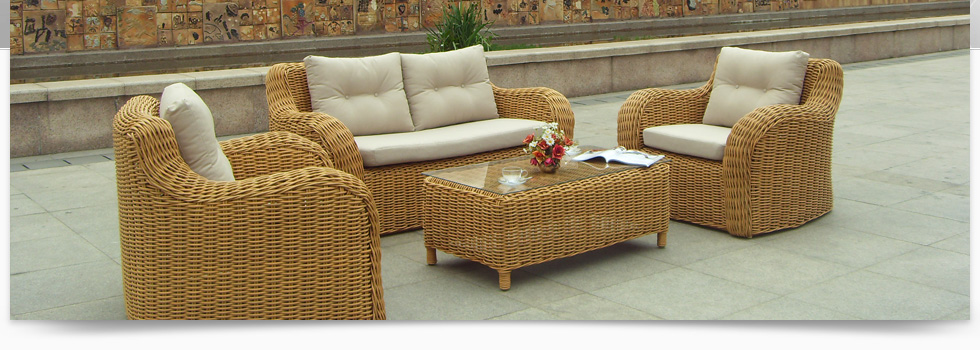 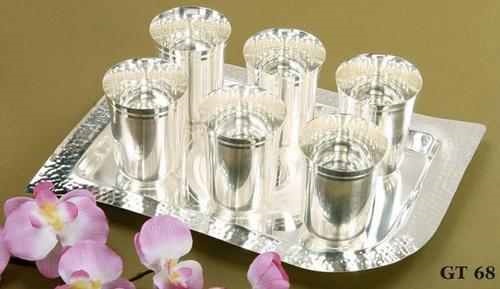 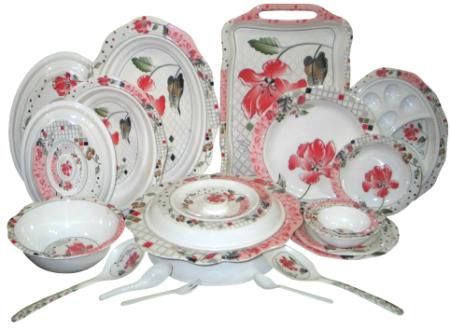 মেলামাইন সেট
সোফা সেট
গ্লাস সেট
ছবিগুলোতে  কী  দেখতে পাচ্ছি ?
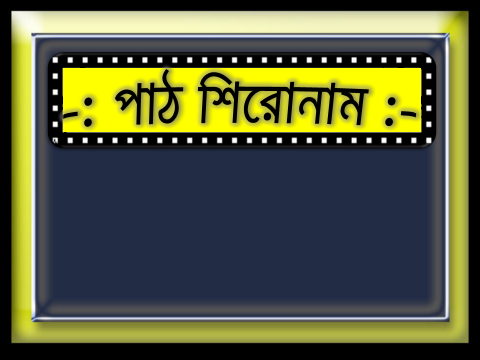 সেট 
( ভ্যান চিত্রের সাহায্যে )
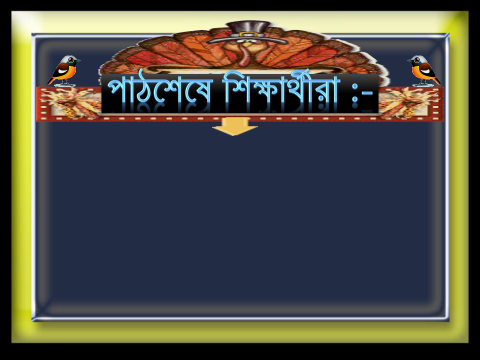 ১. ভেন চিত্র কী বলতে পারবে ।
২. ভেন চিত্রের সাহায্যে সেটকে প্রকাশ  করতে  পারবে ।
৩. ভেন চিত্রের সাহায্যে সেটের সমস্যার সমাধান   	করতে  পারবে ।
A
U
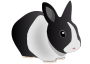 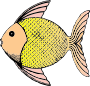 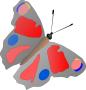 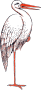 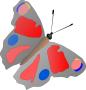 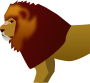 B
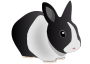 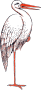 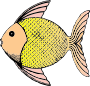 U
A
B
2
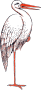 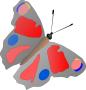 1
3
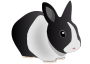 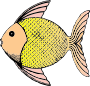 4
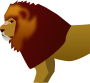 সেট
অঞ্চল
উপাদান
A-B
1
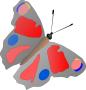 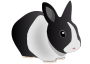 U
A
B
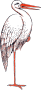 2
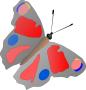 3
1
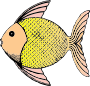 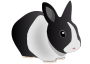 4
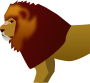 সেট
অঞ্চল
উপাদান
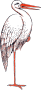 B-A
3
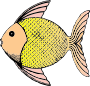 U
A
B
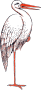 2
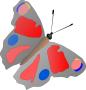 3
1
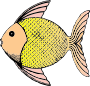 4
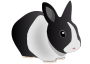 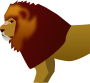 সেট
অঞ্চল
উপাদান
AB
2
সেট
অঞ্চল
উপাদান
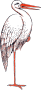 1,2,3
AB
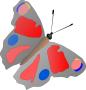 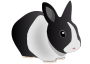 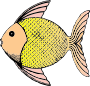 সেট
অঞ্চল
উপাদান
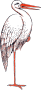 3,4
A
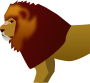 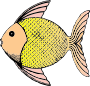 সেট
অঞ্চল
উপাদান
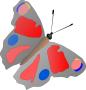 1,4
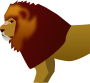 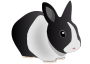 B
সেট
অঞ্চল
উপাদান
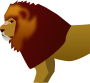 (AB)
4
সেট
অঞ্চল
উপাদান
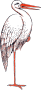 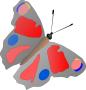 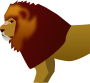 (AB)
1,3,4
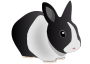 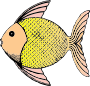 একক কাজ
U =  { a,b,c,d,e,f } , A = { a,b ,c} এবং   B = { b , d,e } হলে সেট গুলো ভ্যান চিত্রের সাহায্যে প্রকাশ কর ।
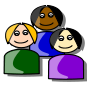 দলীয় কাজ
U
A
B
১. AB নির্ণয় কর ।
২. AB নির্ণয় কর ।
৩. (AB )  নির্ণয় কর ।
সেট
সেট
মূল্যায়ন
U
N
১ . M এর উপাদানগুলো কী কী ?
M
উত্তর   : { e,f,g,h }
e
a
c
g
২ . M-N  এর উপাদানগুলো কী কী ?
d
b
f
উত্তর : { a,b }
h
৩ . (MN)  এর উপাদানগুলো কী কী ?
উত্তর  : { h }
ধন্যবাদ
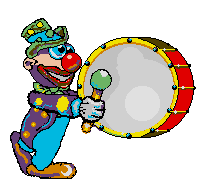 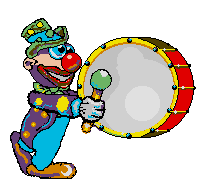